EVOLUCIÓN DE LA COCA-COLA
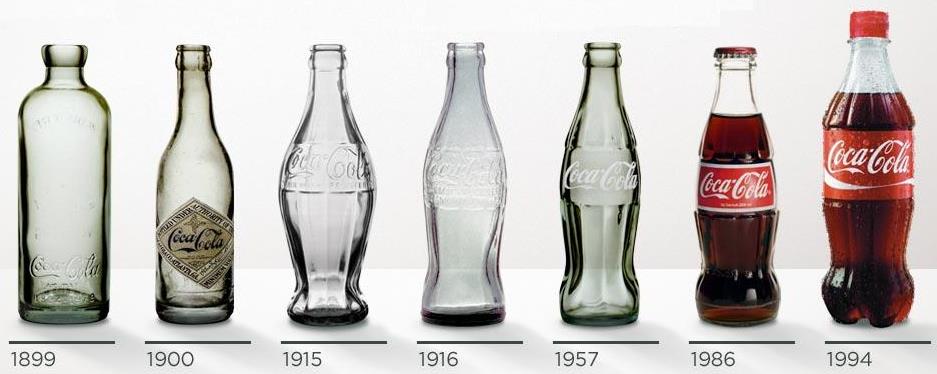 Hecho por: Raúl Ángel Merino Santos, Izan Asier Valero Martín y Sergio Orce García
EVOLUCIÓN DE LOS ENVASES
Las botellas de Coca-Cola comienzan en el siglo XIX (1889), las primeras botellas eran rectas, esbeltas, de vidrio y con un grabado de la marca.
En el siglo XX (1906) se añade un diamante para destacar frente a los imitadores.
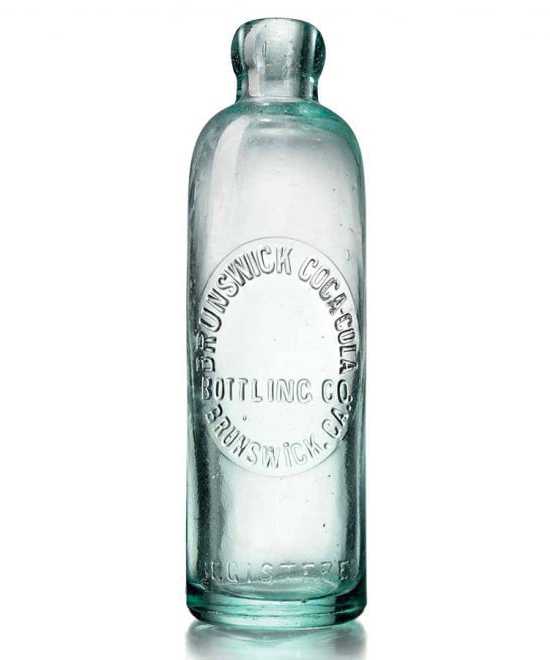 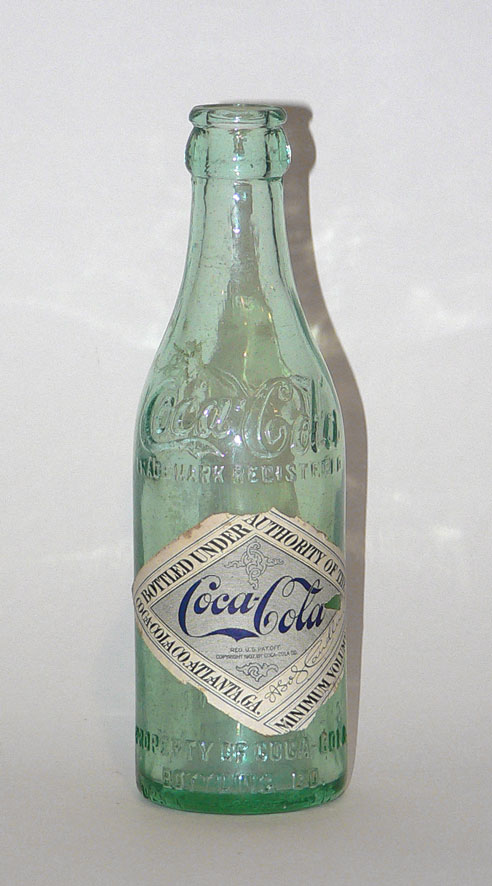 Botella del siglo XX
con el diamante
Botella del siglo XIX
EVOLUCIÓN DE LOS ENVASES II
En 1915 nace la botella Contour que se hizo para evitar confusión frente a los imitadores de manera que pudiera reconocerse rota o incluso en la oscuridad. Después en el año 1916 se estiliza un poco para la salida al mercado.
En la década de los 50 se expanden las botellas de capacidad y cambian el logotipo para que esté en letras blancas y se vea mejor.
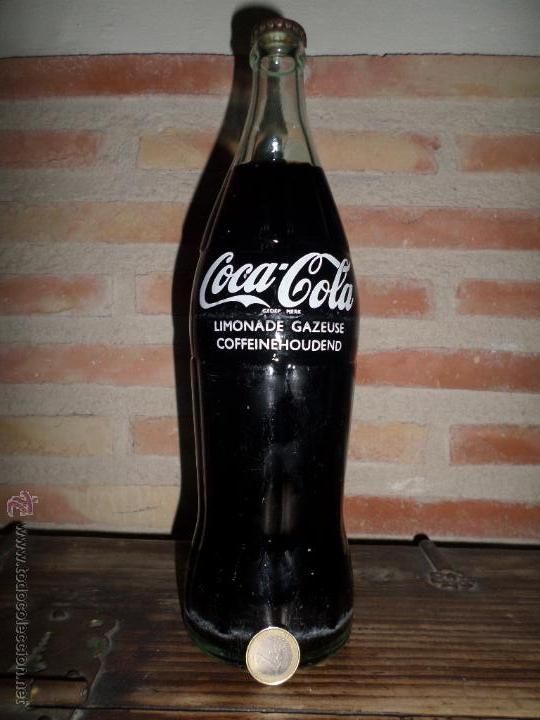 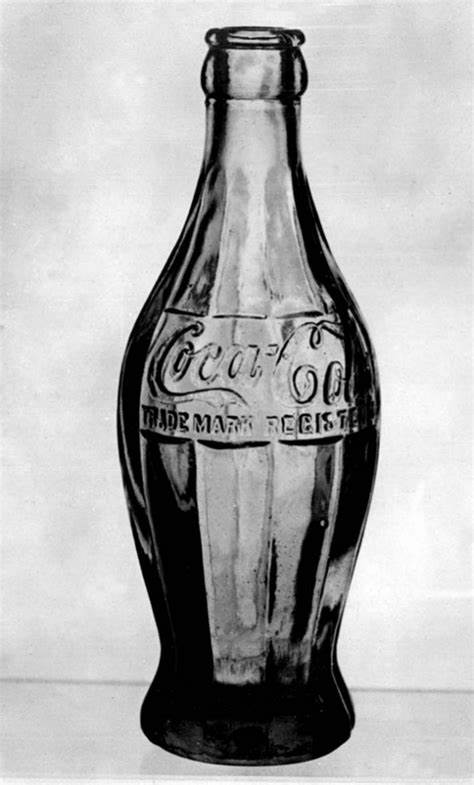 La botella Contour
Del año 1915
Botella de los años 
50
EVOLUCIÓN DE LOS ENVASES III
En 1970 se crea un envase más alargado y sin curvas.
En 1993 hacen que sea de plástico PET y de 500 ml.
En 2008 hacen un nuevo diseño en aluminio.
En 2009 sale la Plant Bottle, una botella 100% reciclaje y fabricada con un 30% de material orgánico.
En 2011 se crea otra botella por el 125 aniversario de Coca-Cola de cristal.
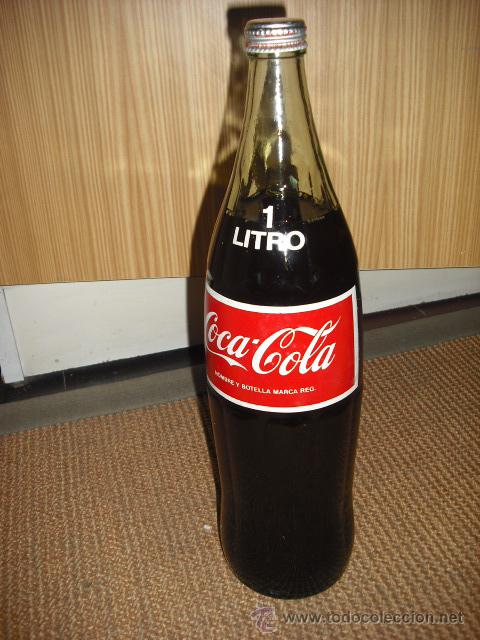 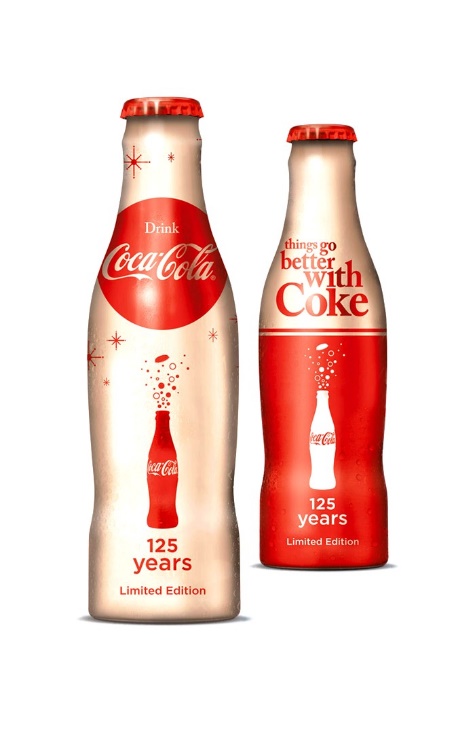 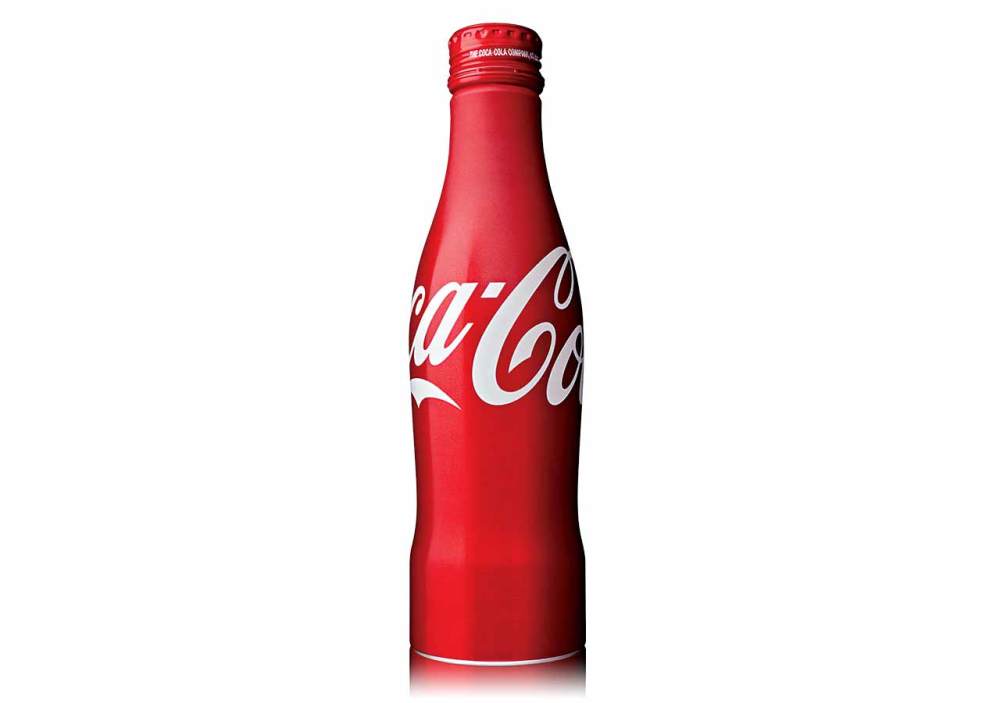 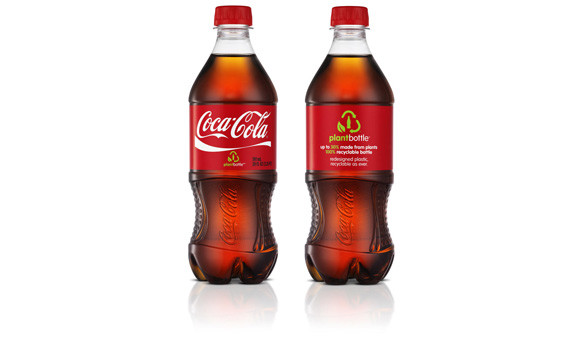 Botella 125 aniversario
Botella de 2008
Botella 2009 Plant Bottle
Botella de los años 70
EVOLUCIÓN DE LOS ENVASES (LATAS)
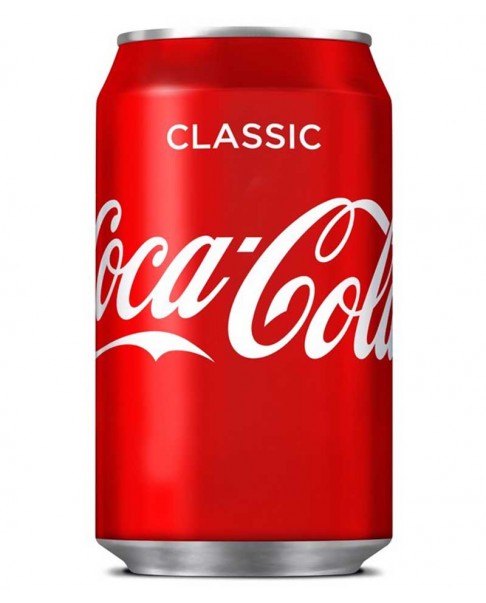 Lata de Coca-Cola de ahora
RECICLAJE Y CONTAMINACIÓN
Reciclaje: 
Los envases de Coca-Cola compensan ser reciclados porque suelen estar hechos de plástico, metal o vidrio y estos materiales sirven para hacer gran variedad de objetos ya que algunos son elementos necesarios en la vida cotidiana.
Contaminación:
Las botellas contaminan debido a que están hechas con plástico y este material es uno de los materiales que más contamina.
Para impedir esto Coca-Cola afirma que para el año 2030 el 100% de las latas y botellas serán reciclables y también desean que las botellas estén hechas con un 50% de material orgánico.
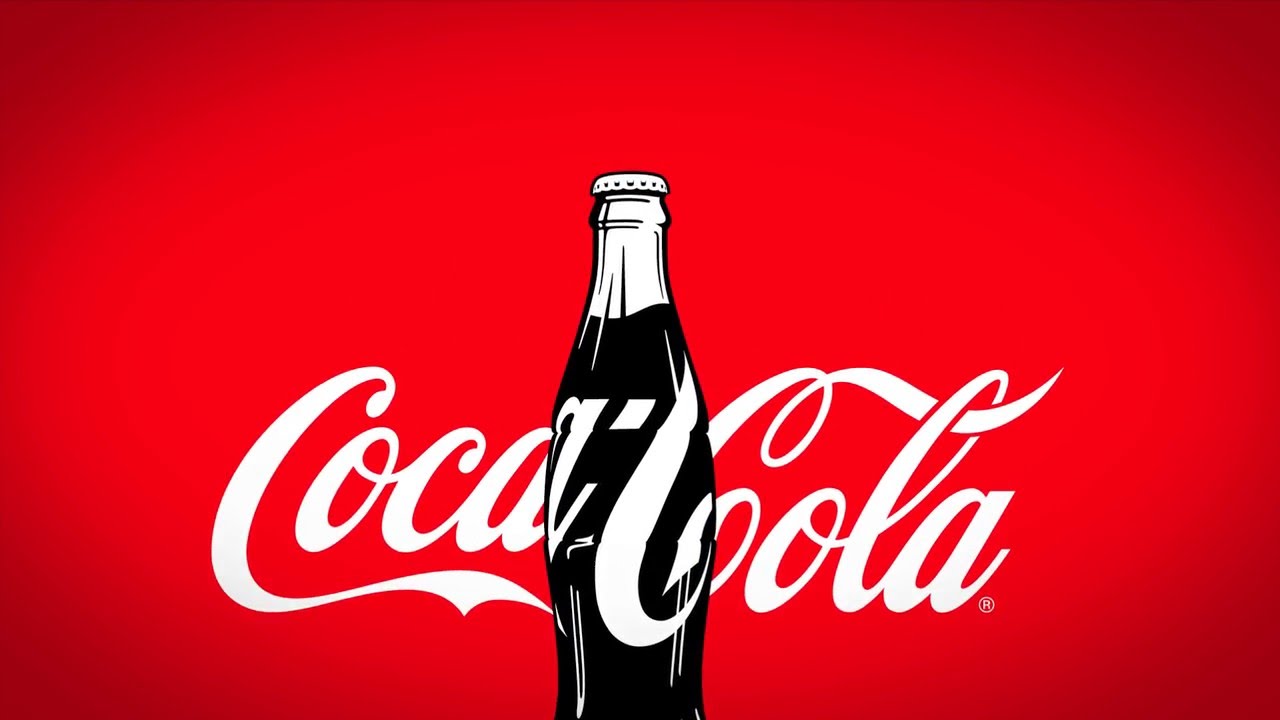 FIN
FIN